Unit 2
What time do you go to school?
Section A
WWW.PPT818.COM
Section A
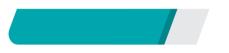 重点单词
听单词，核对你的答案
1．up　adv. 向上
2．dress　v. 穿衣服　n. 连衣裙
3．brush　v. 刷；刷净　n. 刷子
4．tooth　n. 牙齿
Section A
5．shower　n. & v.  淋浴　n. 淋浴器(间)
6．usually　adv. 通常地；一般地
7．forty　num. 四十
8．wow　interj. (表示惊奇或敬佩) 哇；呀
9．never　adv. 从不；绝不
10．early　adv. & adj. 早(的)
Section A
11．fifty　num. 五十
12．job　n. 工作；职业
13．work　v．&n.  工作
14．station　n. 电(视)台；车站
15．o'clock　adv. (表示整点) ……点钟
Section A
16．night　n. 晚上；夜晚
17．funny　adj. 奇怪的；滑稽好笑的
18．exercise　v. & n. 锻炼；练习
19．best　adj. 最好的　adv. 最好地；最
20．group　n. 组；群
Section A
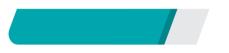 词形变换
听下列单词变形,核对你的答案
1．dress—dresses(第三人称单数) —dresses(复数)
2．brush—brushes(第三人称单数) —brushes(复数)
3．tooth—teeth(复数)
Section A
4．usually—usual(形容词)
5．up—down(反义词)
6．four—forty(四十)
7．never—always(对应词)
8．funny—fun(名词)
Section A
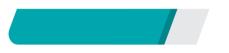 重点短语
听短语，核对你的答案
1．get up　起床；站起
2．go to school　去上学
3．get dressed　穿上衣服
4．brush teeth　刷牙
Section A
5．eat breakfast　吃早餐
6．take a shower　洗淋浴
7．what time　什么时间
8．at six forty　在六点四十
Section A
9．radio show　广播节目
10．after that　然后
11．radio station　广播电台
12．on weekends　(在)周末
Section A
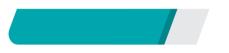 重点句型
听句子，核对你的答案
1．你通常什么时候洗淋浴？ 
What time do you usually take/have a shower?
2．我通常六点四十洗淋浴。
I usually take/have a shower at six forty.
Section A
3．斯科特有一份有趣的工作。
Scott has an interesting job.
4．“里克几点吃早饭？”“他七点吃早饭。”
—What time does Rick eat breakfast?
—He eats breakfast at  seven o'clock.
5．那个时间吃早饭真有意思！
That's a funny time for breakfast!
Section A
6．他什么时候去上班？
When does he go to work?
7．我上班从来不迟到。
I am never late for work.
8．你的朋友们什么时候锻炼？
When do your friends exercise?